Why do Bad Things Happen to Good People 

Scripture: John 9:1-3
As Jesus went along, he saw a man blind from birth.  His disciples asked him, 


“Rabbi, who sinned, this man or his parents, that he was born blind?”

Jesus replied, “Neither this man nor his parents sinned,” said Jesus, “but this happened so that the works of God might be displayed in him.
“Rabbi, who sinned, this man or his parents, that he was born blind?”
“Neither this man nor his parents sinned,” said Jesus, “but this happened so that the works of God might be displayed in him.
Why do Bad Things Happen to Good People
This is a question everyone would ask because bad things will happen to everyone.
Christians who believe in justice from God would demand an answer.
Non-Christians who ask that question imply they believe there should be a just God or Power.
So if someone asks you that question, it’s a chance for telling them about Jesus.
But you may not get the answers you seek or want.  Not while you are on Earth, at least.
We need to have the right perspectives in order to answer this question.
Need to see it from God’s perspective: Earthly life is a test and training ground for humans.
Why do bad things happen to good people?

We need to analyze four words starting from the end:
WHY do 
BAD 
THINGS happen to GOOD people?
GOOD people?
We are never “really good” or “good enough” by God’s standards.
Romans 3:10
As it is written:
“There is no one righteous, not even one;
Luke 18:19 
"Why do you call me good?" Jesus asked him. "Only God is truly good."
Humans are all sinners.  We carry two kinds of sins:
Original Sin – sins we inherit from Adam & Eve and ancestors.
The original sin is forgiven when we believe and accept Jesus as our Savior.
But we may still suffer from the impacts of the original sin…
The Actual Sins are what we commit ourselves every day.
They are forgiven when we are truly regretful and repent.

Repent = turn around and away
If we deliberately sin or do not sincerely repent, we will not be forgiven.
If we get proper punishment for all our sins, we won't survive very long and go to Heaven.
How should we deal with others’ sins?
It‘s not our role to seek one-for-one or immediate justice, but to love and cover up others’ sin.
1 Peter 4:8
Above all, love each other deeply, because love covers over a multitude of sins.
The truth is that we are all sinners and we cannot reach God on our own.
Romans 3:23-24
for all have sinned and fall short of the glory of God, 


and all are justified freely by his grace through the redemption that came by Christ Jesus.
and all are justified freely by his grace through the redemption that came by Christ Jesus.
So basically, no one is “good” or “good enough” on their own in God’s eyes.
THINGS – where do they come from?
1. World / nature - God created this world and it operates by following laws of nature.
And humans create causes that lead to certain results – climate change, famine, etc.
2. Human actions – many bad things are our own doing
We are oftentimes the source of our own problems.
But there are also others who harm us by intent or by accident.
Their actions are often driven by sin -- bodily desires, greed, pride, jealousy, etc.
James 1:14-15
Each person is tempted when they are dragged away by their own evil desire and enticed.  
Then, after desire has conceived, it gives birth to sin; and sin, when it is full-grown, gives birth to death.
Then, after desire has conceived, it gives birth to sin; and sin, when it is full-grown, gives birth to death.
And we are easily influenced by demons and our sinful nature when we don’t follow God closely.
3. Demons try to lure you and others away from God.
He knows your past and uses that against you through guilt.
He knows your weaknesses and uses little lies and temptations to lure you.
You may also be used as his tool to lure others.
Be very careful: sometimes he uses the name of God to do these things.
4. Finally, some things are actually designed and done by God.
God does test people to help them see their faithfulness and weaknesses.
But He will not tempt or lure people into sin.
James 1:13
When tempted, no one should say, “God is tempting me.” 

For God cannot be tempted by evil, nor does he tempt anyone
For God cannot be tempted by evil, nor does he tempt anyone.
Remember that nothing happens to you unless allowed by God.
He will not let you be tempted beyond what you can bear.
1 Corinthians 10:13
No temptation has overtaken you except what is common to mankind.

And God is faithful; he will not let you be tempted beyond what you can bear. But when you are tempted, he will also provide a way out so that you can endure it.
And God is faithful; he will not let you be tempted beyond what you can bear.
But when you are tempted, he will also provide a way out so that you can endure it.
BAD things are not always what they seem…
What we see as bad may be good, and what seems good might be bad.
Chinese proverb: Someone lost his horse – how do you know it’s not a blessing in disguise?
Joseph - saved many people because of his reaction to the evil things that happen to him.
Genesis 50:20
After their father died, Joseph said to his brothers, "You intended to harm me, 

but God intended it for good to accomplish what is now being done, the saving of many lives."
but God intended it for good to accomplish what is now being done, the saving of many lives."
Hezekiah asked God to extend his life, but his son caused the fall of Judah.
(Isaiah 38; 2Kgs. 20)
Mystery of the donut hole – the hole is what made the donut so 
soft & tasty.
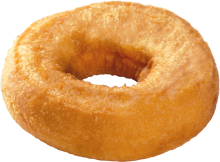 Our bad experiences may cause us to hurt others: "Hurt people hurt people" - but God can heal.
How we handle the bad things is key: do we grow or do we fall because of them?
WHY bad things happen?  Sadly, you may not always find out the reason.
We know the four main sources, but true causes are often hidden from us.
It’s also a matter of timing – true causes may not be revealed for a while.
There are greater purposes at play – we will explore these in next four sermons.
Remember: everything that happens to us should bring us closer to God.
Our earthly life is a place for learning – you learn more from bad things, failures, and mistakes.
The world is also a testing ground, and knowing this helps us cope with adversities.
And sometimes, we are just not given the answers while on Earth.
Despite not knowing the answers, we can still grow and shine for Jesus.
Take comfort – we will have the answers once we reach Heaven.